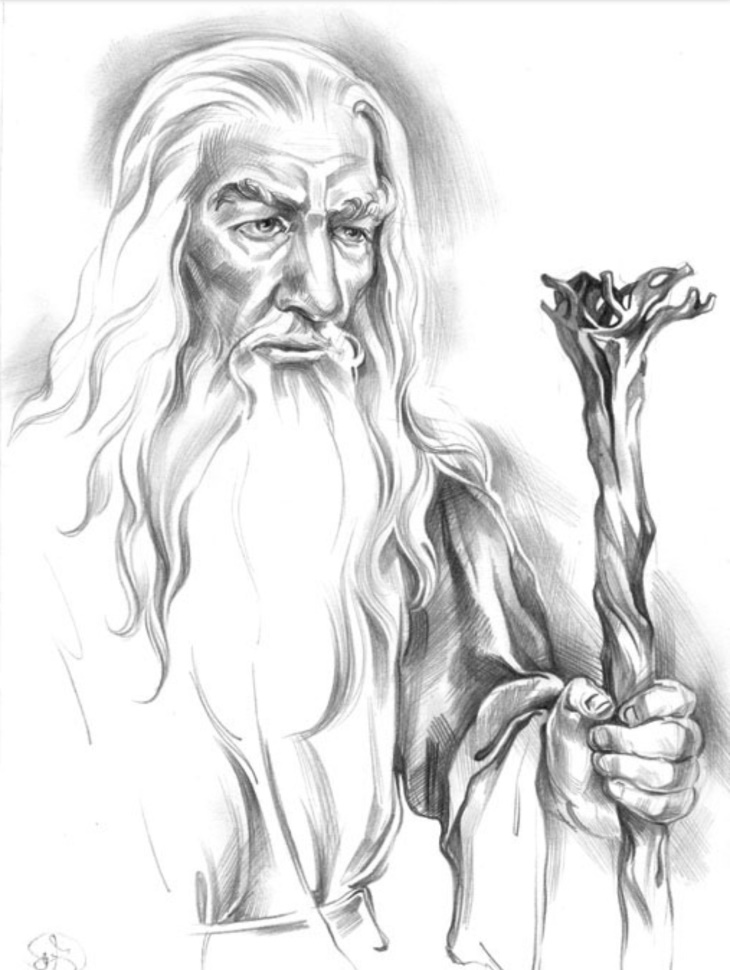 У одного мудреца спросили: «Что является для человека наиболее ценным и важным в жизни: богатство или слава?» Подумав мудрец ответил: «Ни богатство, ни слава не делают человека счастливым. Здоровый нищий счастливее больного короля»
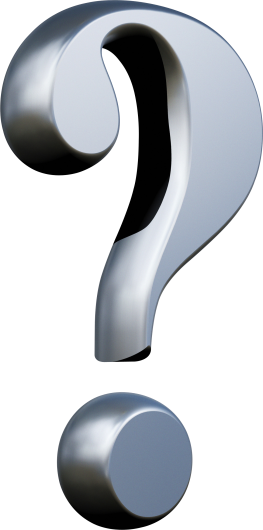 Кожа- 
наружный покровный орган
Цели урока?
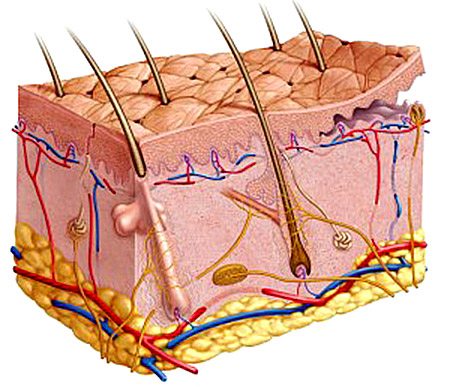 Эпидермис
Подкожная
жировая клетчатка
Собственно кожа (дерма)
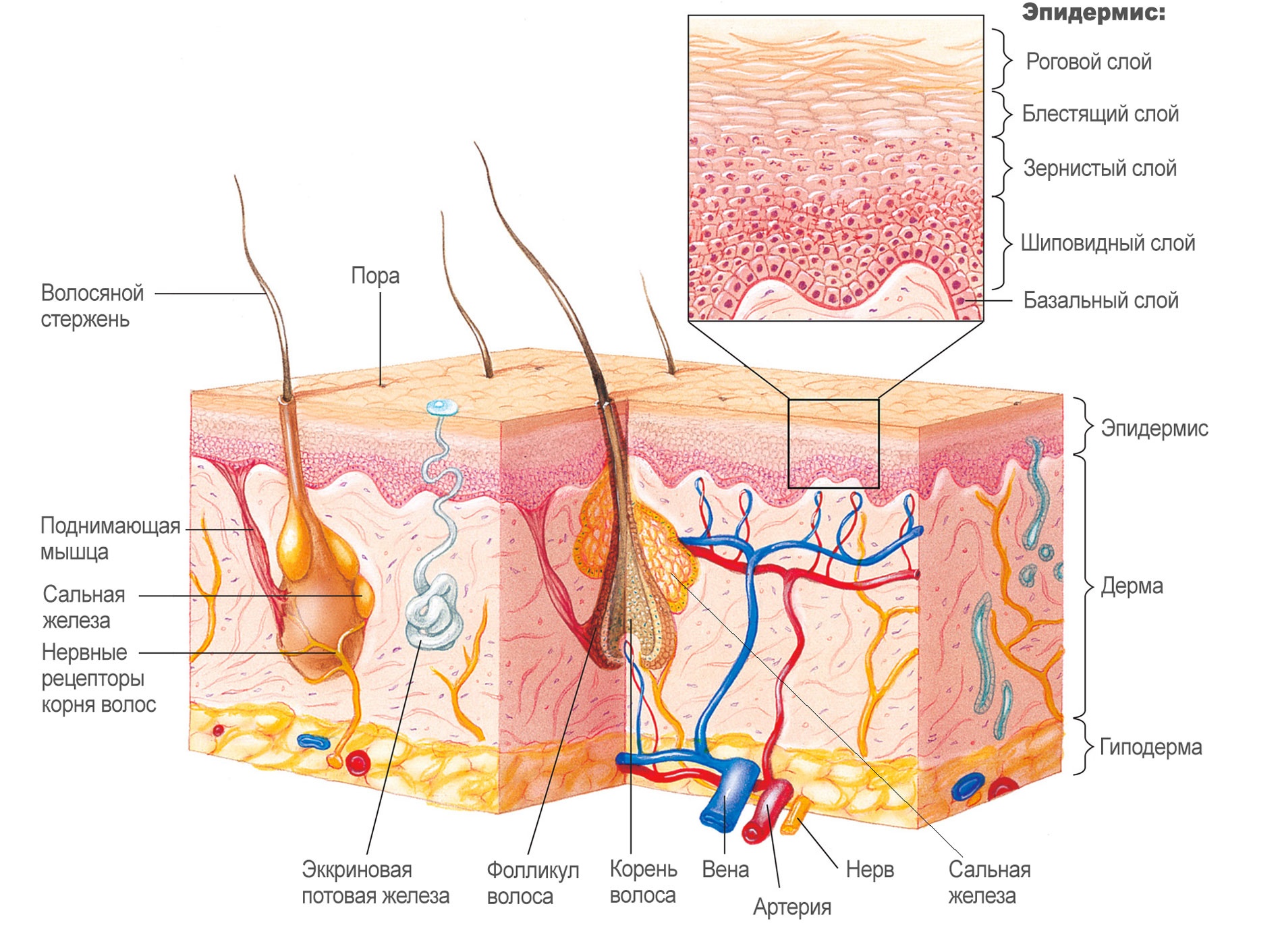 Эпидермис
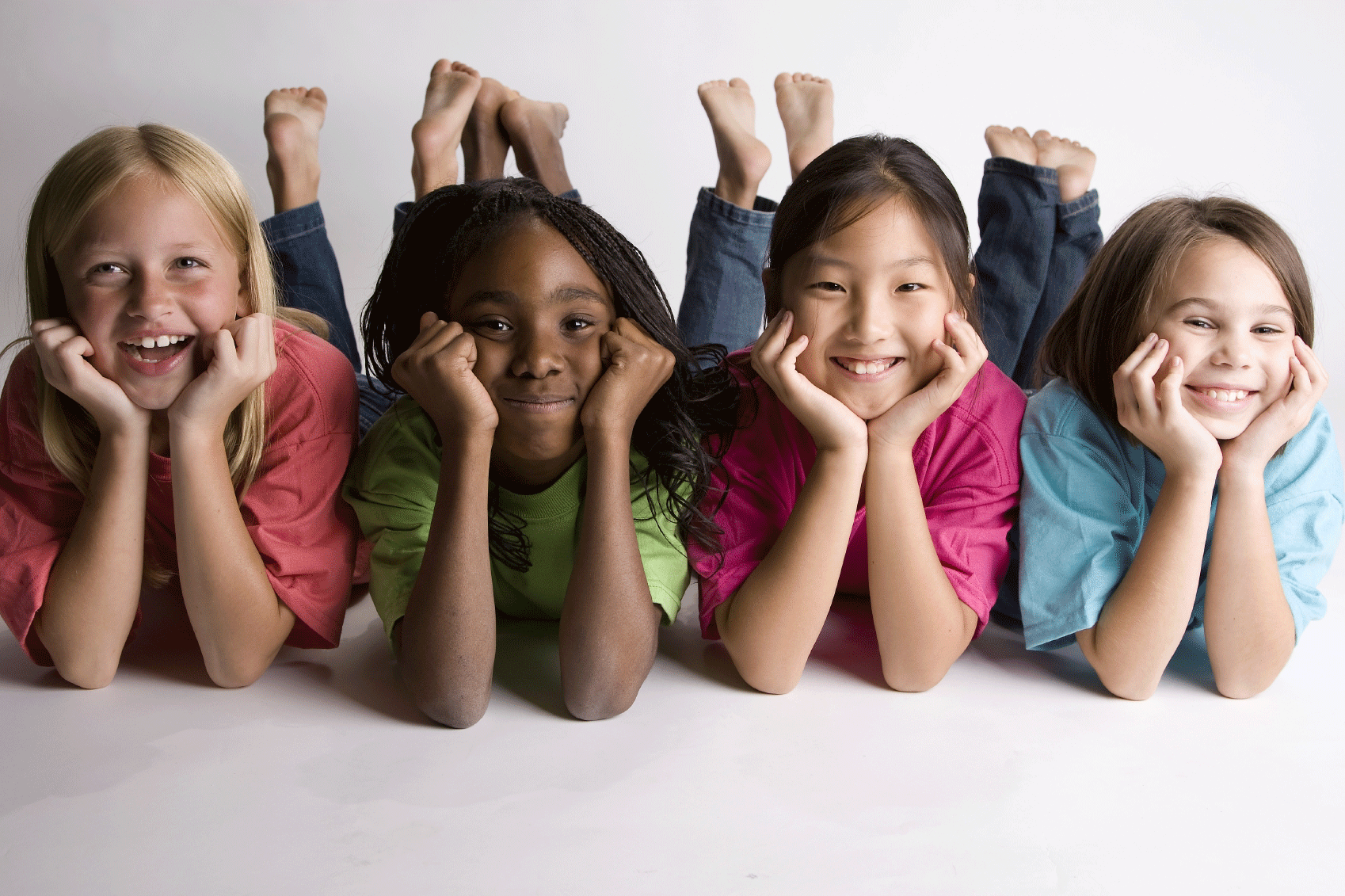 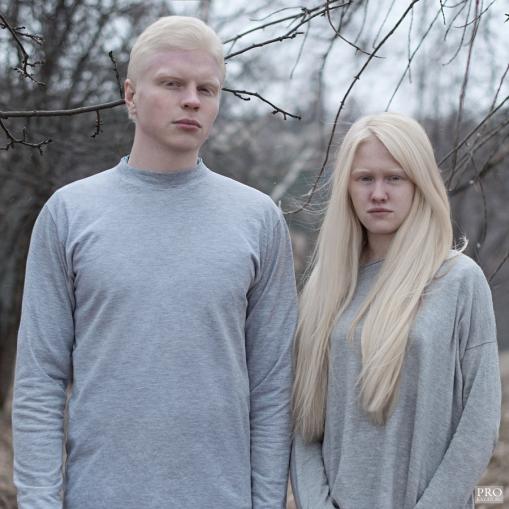 Цвет кожи зависит от специального  кожного пигмента меланина черного и коричневого цвета. Меланин образуется в особых клетках кожи – меланоцитах – и защищает кожу от ультрафиолетового излучения. Содержание меланина различно у людей разных рас, и он полностью отсутствует у альбиносов.
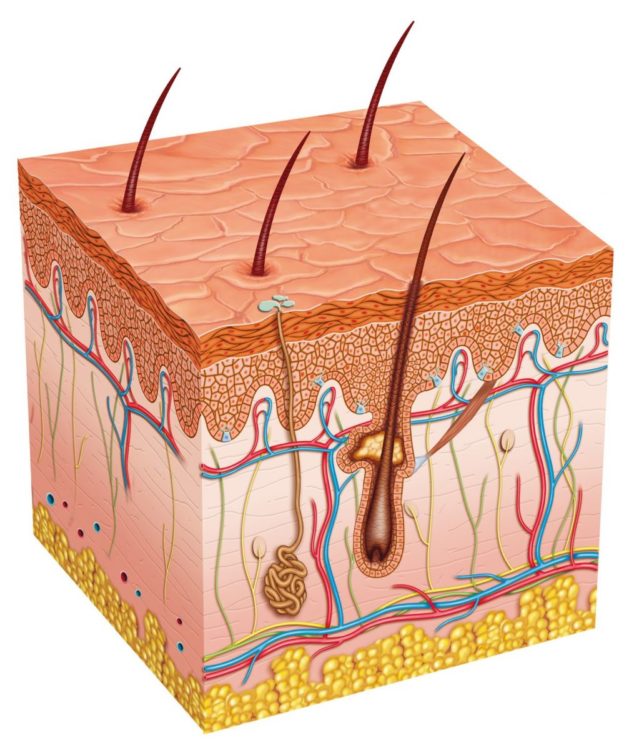 Витамин?
D
Стержни волос
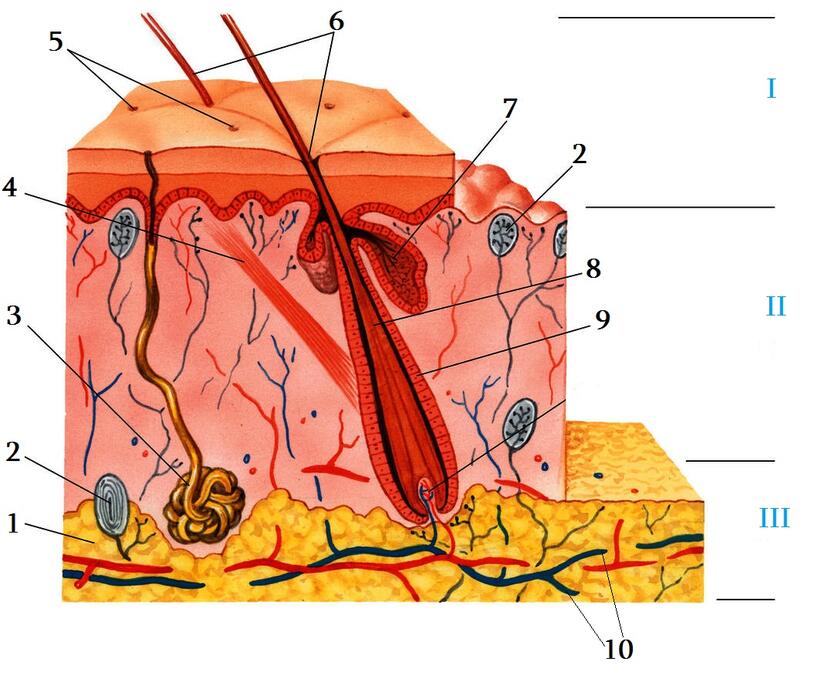 Выходные отверстия потовых желёз
эпидермис
Сальные железы
Рецепторы кожи
Мышца, поднимающая волос
дерма
Волосяной фолликул
Потовая железа
Волосяной сосочек
Рецепторы кожи
Жировая ткань
Подкожная жировая клетчатка
Кровеносные сосуды
Эксперимент
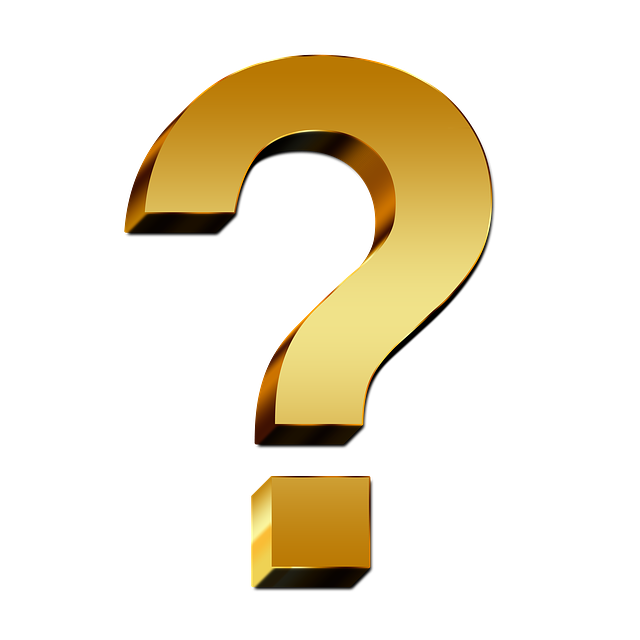 Стержни волос
Выходные отверстия потовых желёз
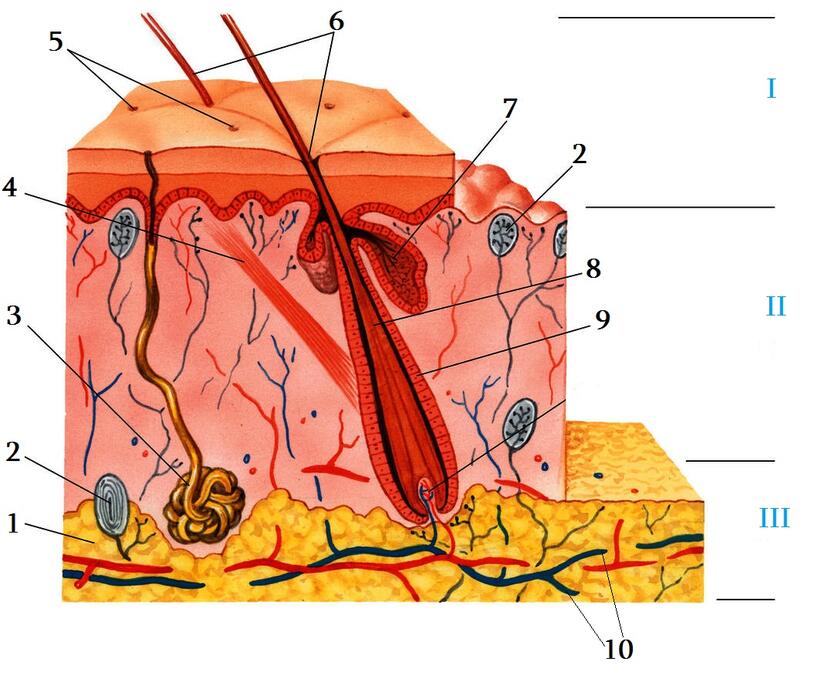 Сальные железы
Рецепторы кожи
Мышца, поднимающая волос
Волосяной фолликул
Потовая железа
Волосяной сосочек
Рецепторы кожи
Жировая ткань
Кровеносные сосуды
Самонаблюдение
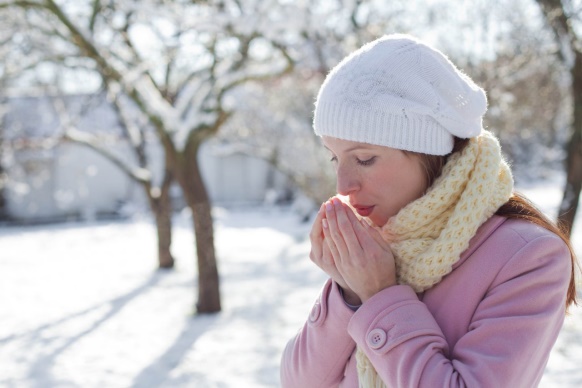 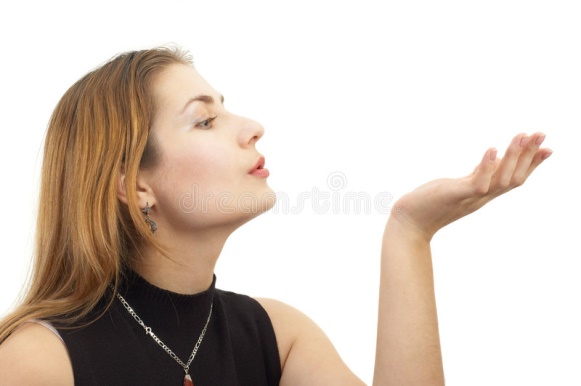 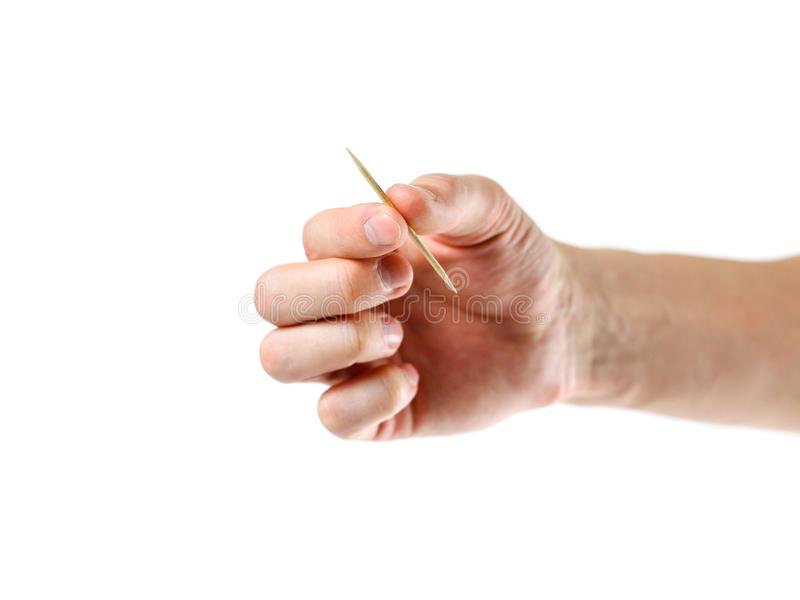 Рецепторы
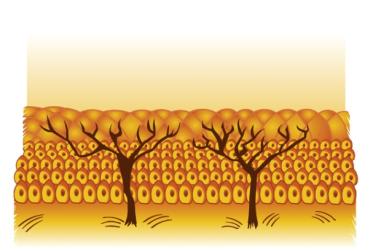 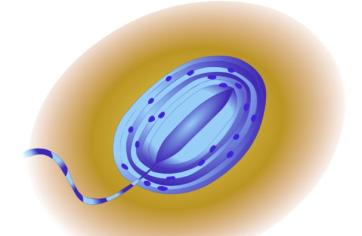 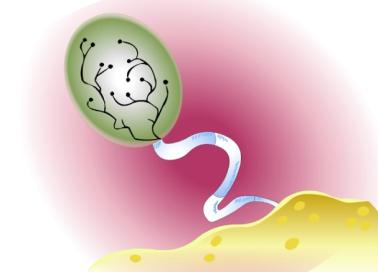 холода
боли
давления
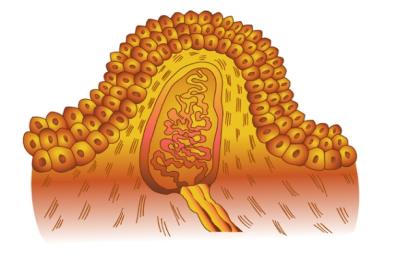 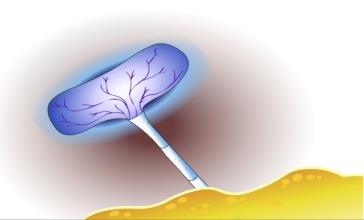 тепла
прикосновения
Осязание
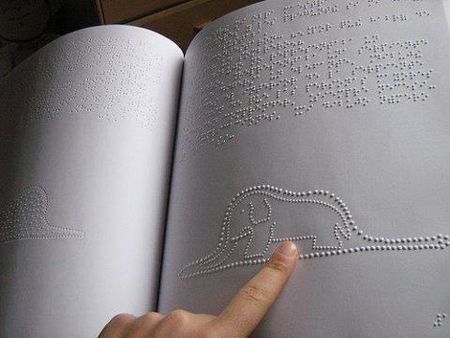 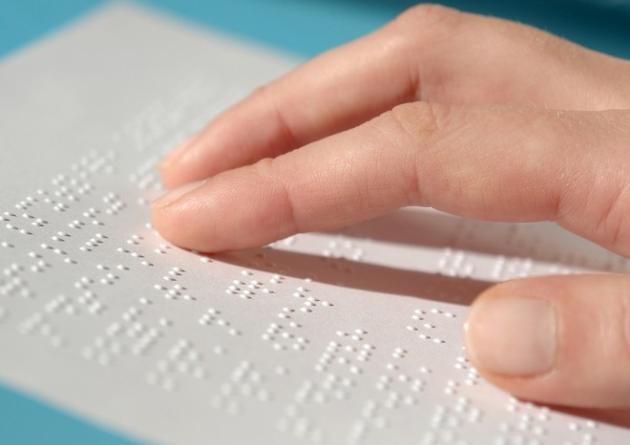 Самонаблюдение
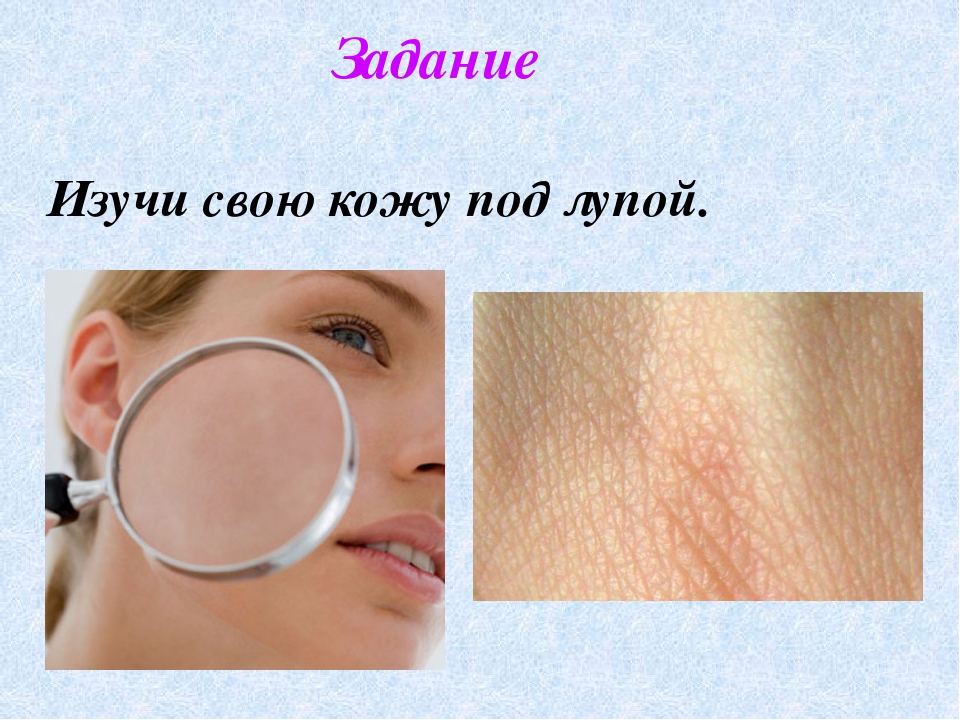 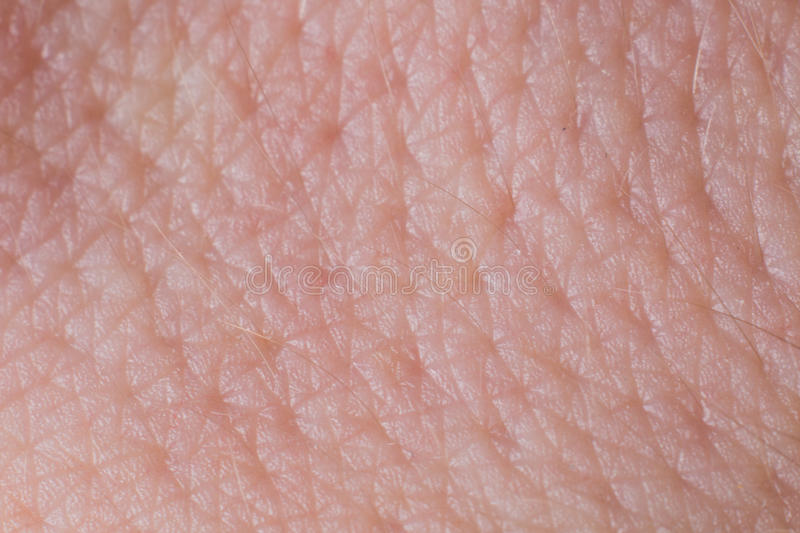 Стержни волос
Выходные отверстия потовых желёз
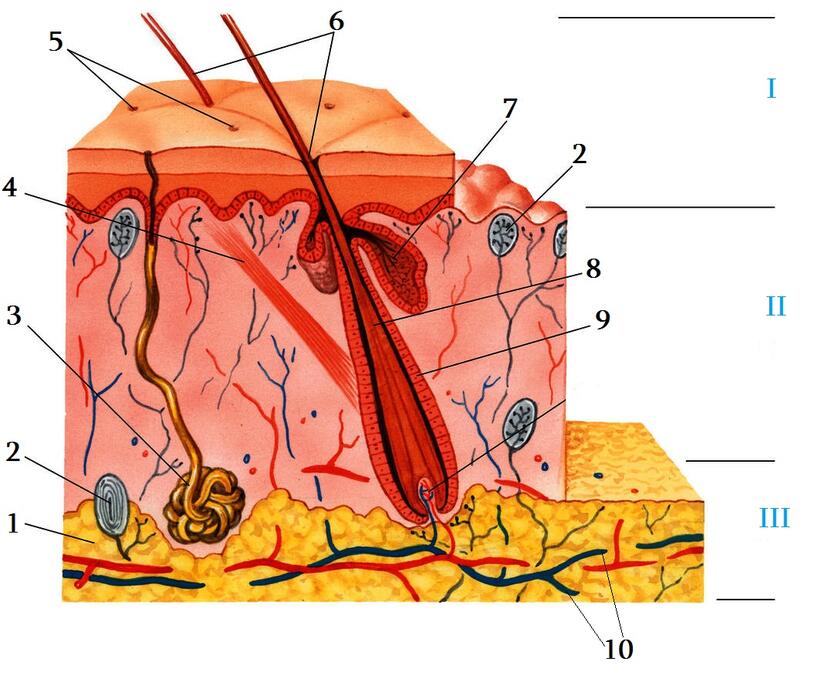 Сальные железы
Рецепторы кожи
Мышца, поднимающая волос
Волосяной фолликул
Потовая железа
Волосяной сосочек
Рецепторы кожи
Жировая ткань
Кровеносные сосуды
Подумайте, какую важную роль кожи подтверждают данные научные факты
За сутки, при температуре +30оС человек выделяет через кожу 7-9г СО2 и поглощает 3-4г О2
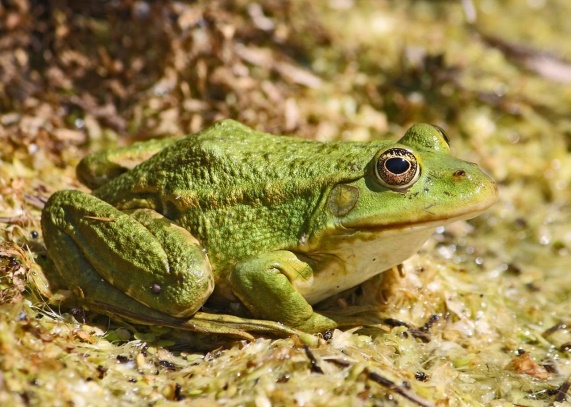 Стержни волос
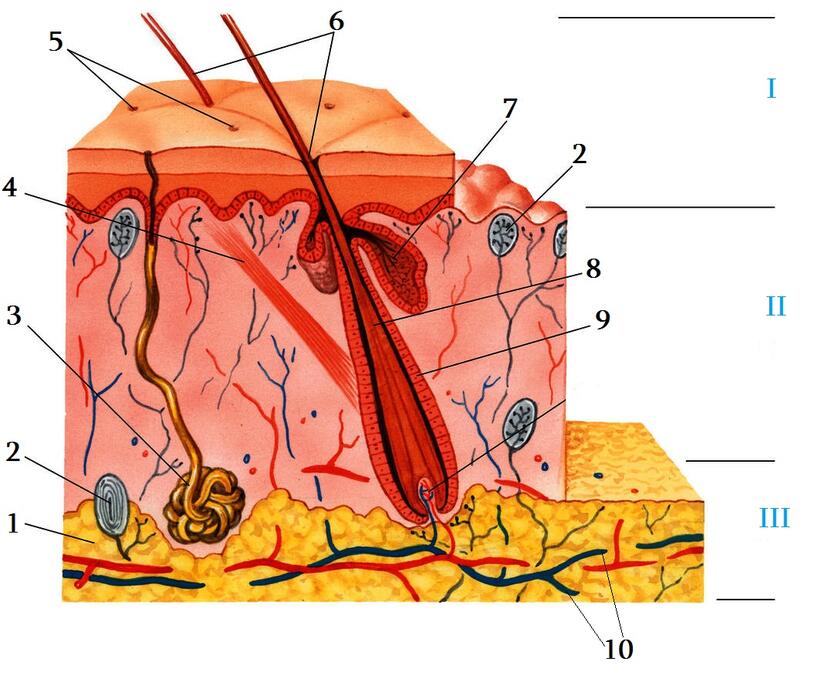 Выходные отверстия потовых желёз
эпидермис
Сальные железы
Рецепторы кожи
Мышца, поднимающая волос
дерма
Волосяной фолликул
Потовая железа
Волосяной сосочек
Гиподерма — подкожная жировая клетчатка — самый глубокий слой кожи, состоящий из рыхло соединительной ткани, в которой есть волокна и много жировых клеток. Здесь откладываются запасы жира. Кроме того, подкожная клетчатка служит для защиты органов, покрытых ею, от ударов и охлаждения.
Рецепторы кожи
Жировая ткань
Подкожная жировая клетчатка
Кровеносные сосуды
Функции кожи?
Отгадайте загадку:
Растёт, но не цветок. Висит, но не фрукт. Похож на нитку, но живой. Один выпадает, другой вырастает.
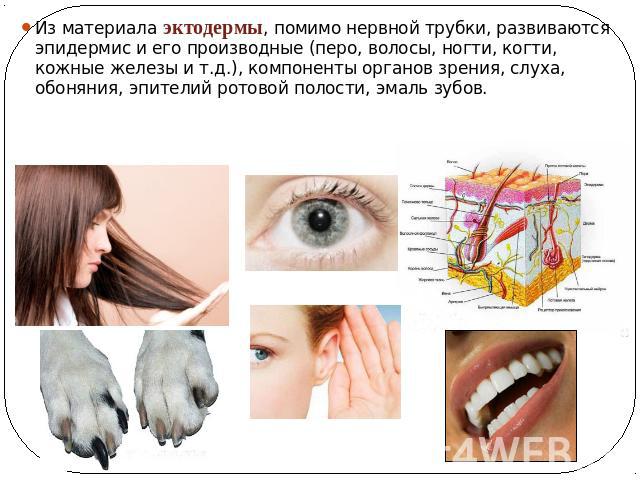 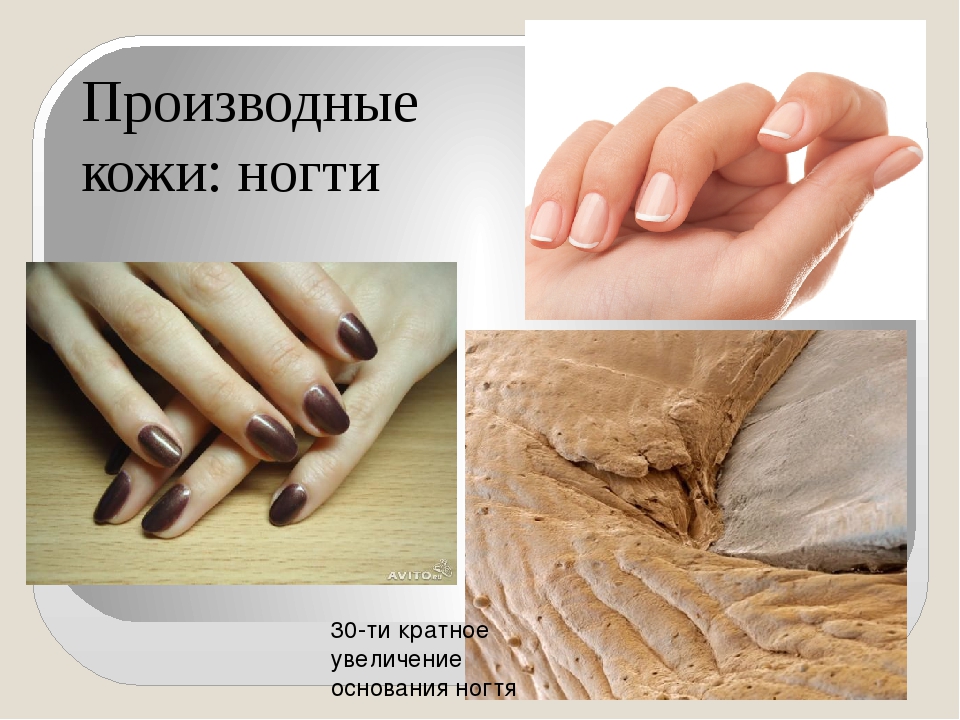 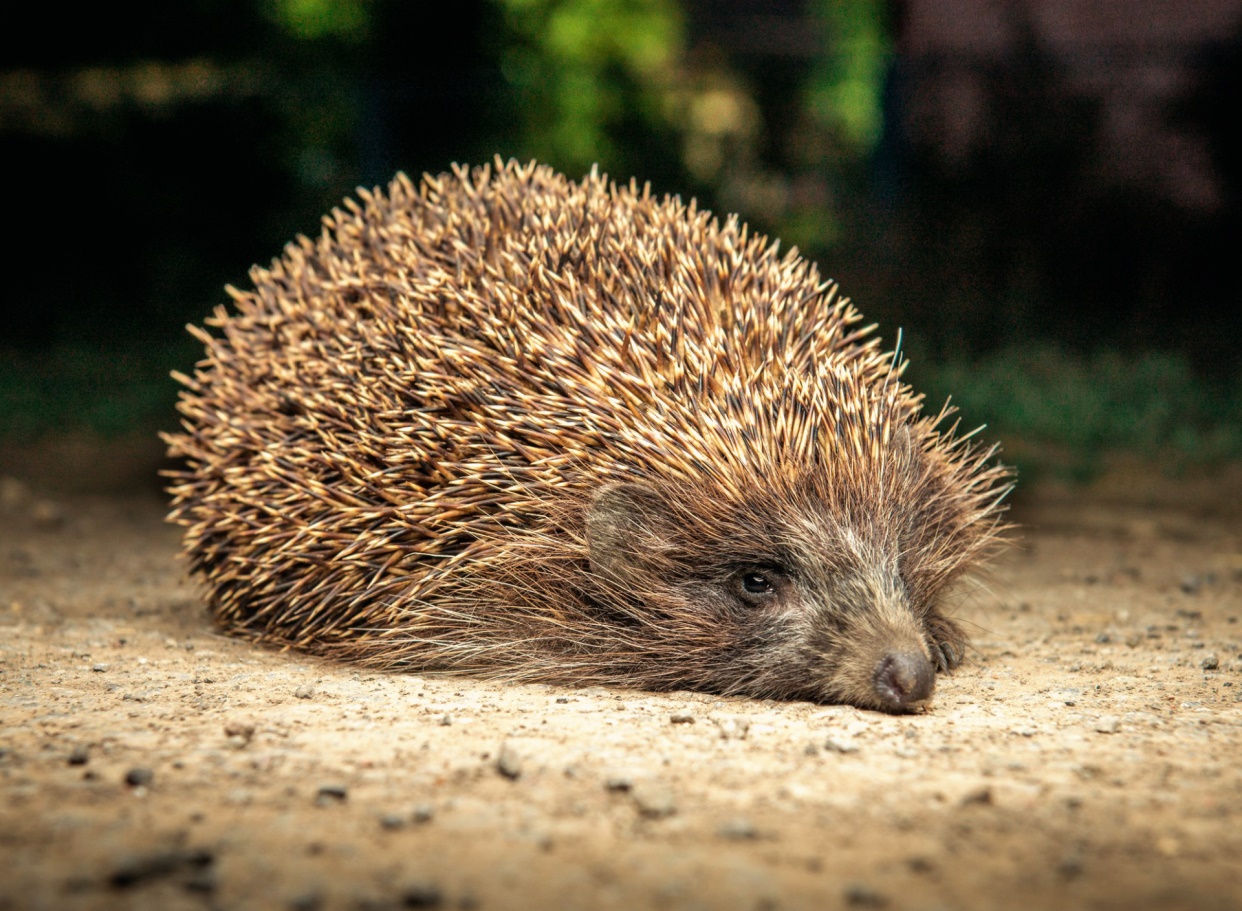 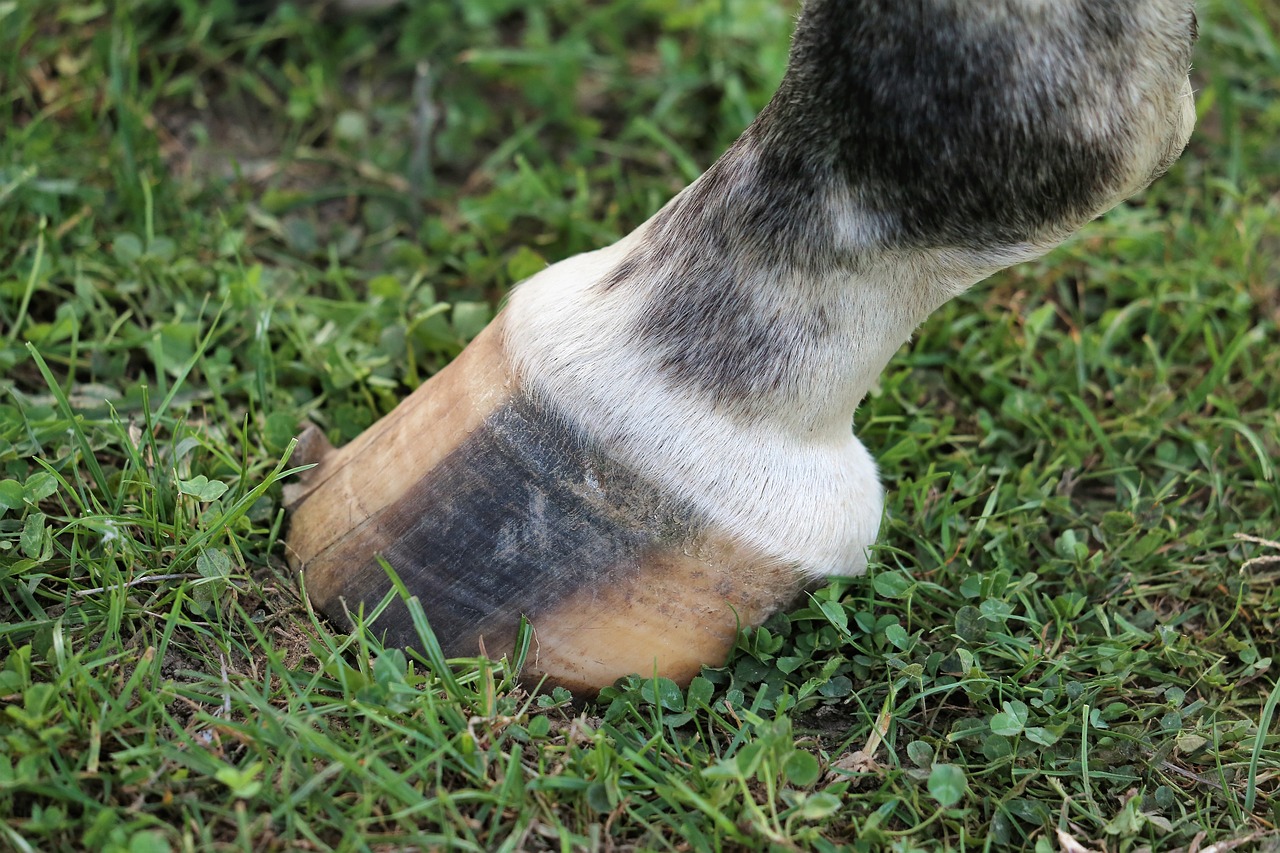 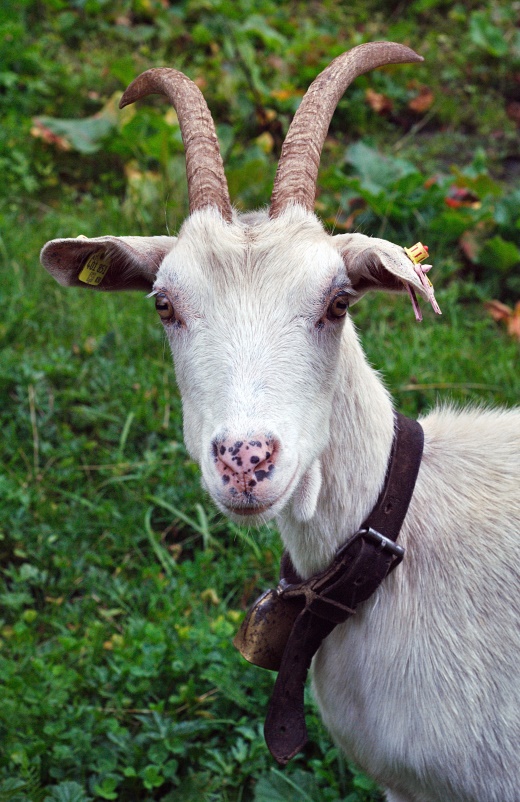 В кабинете у косметолога
В кабинете у врача-дерматолога
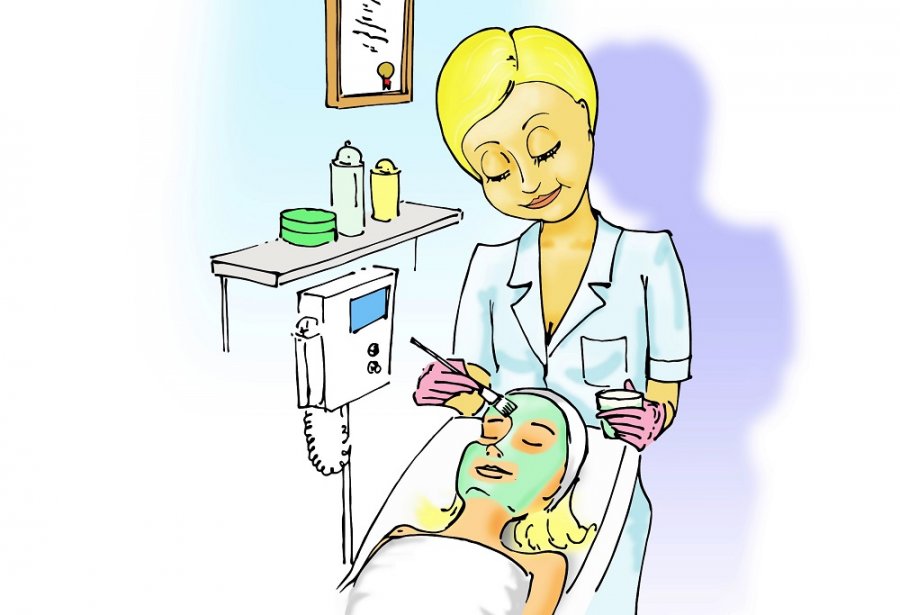 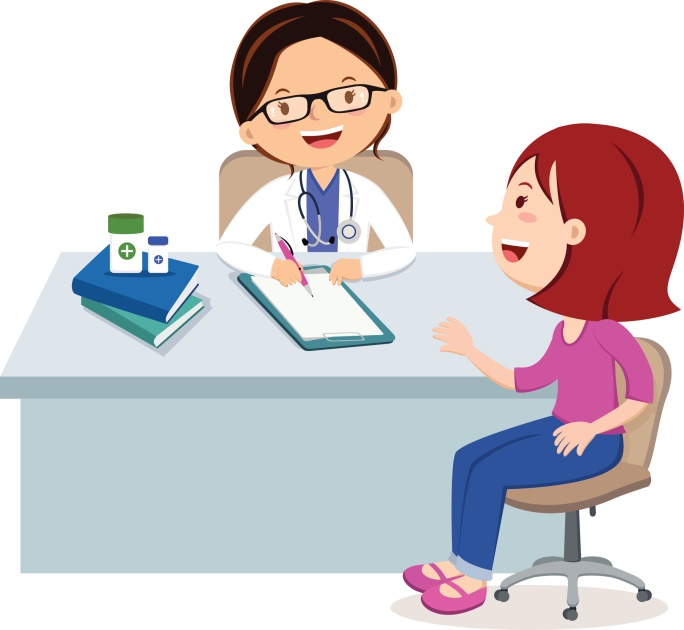 Экспертная служба полиции
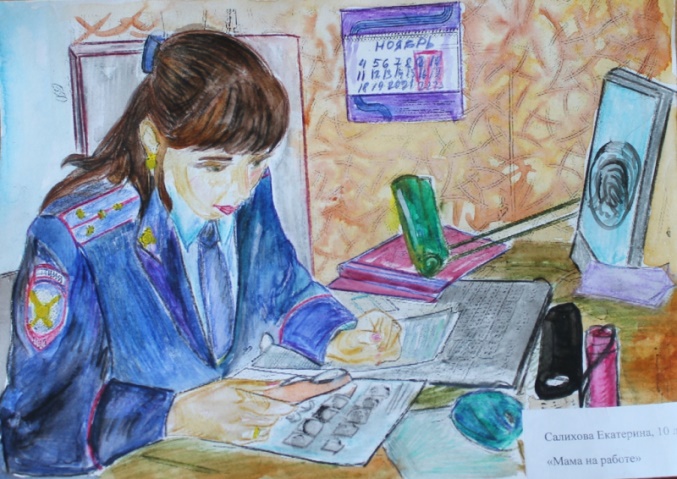 Рефлексия
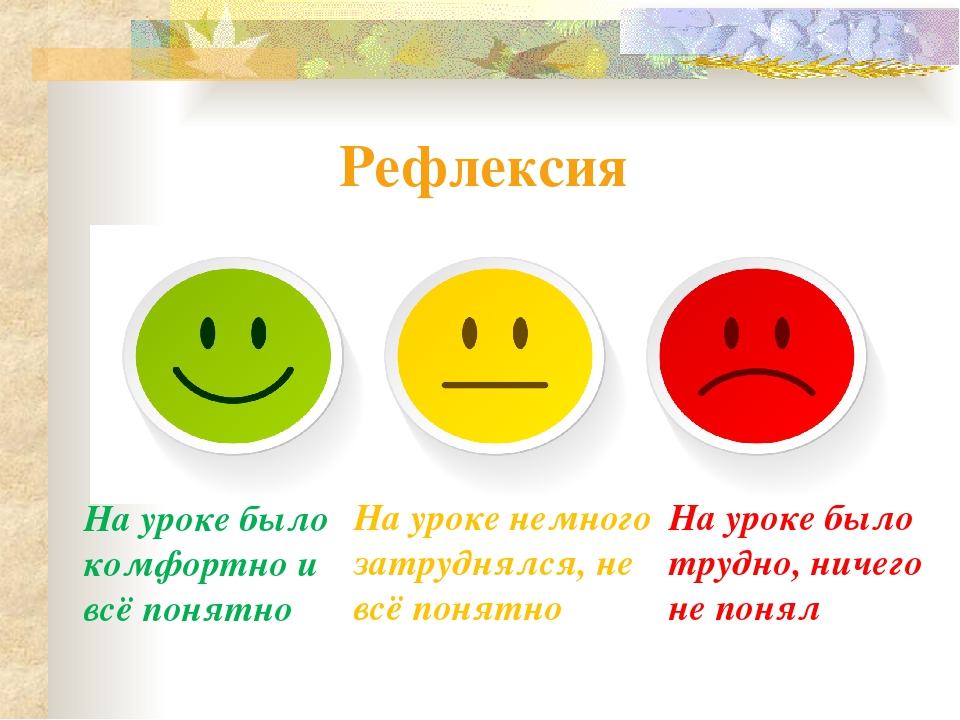